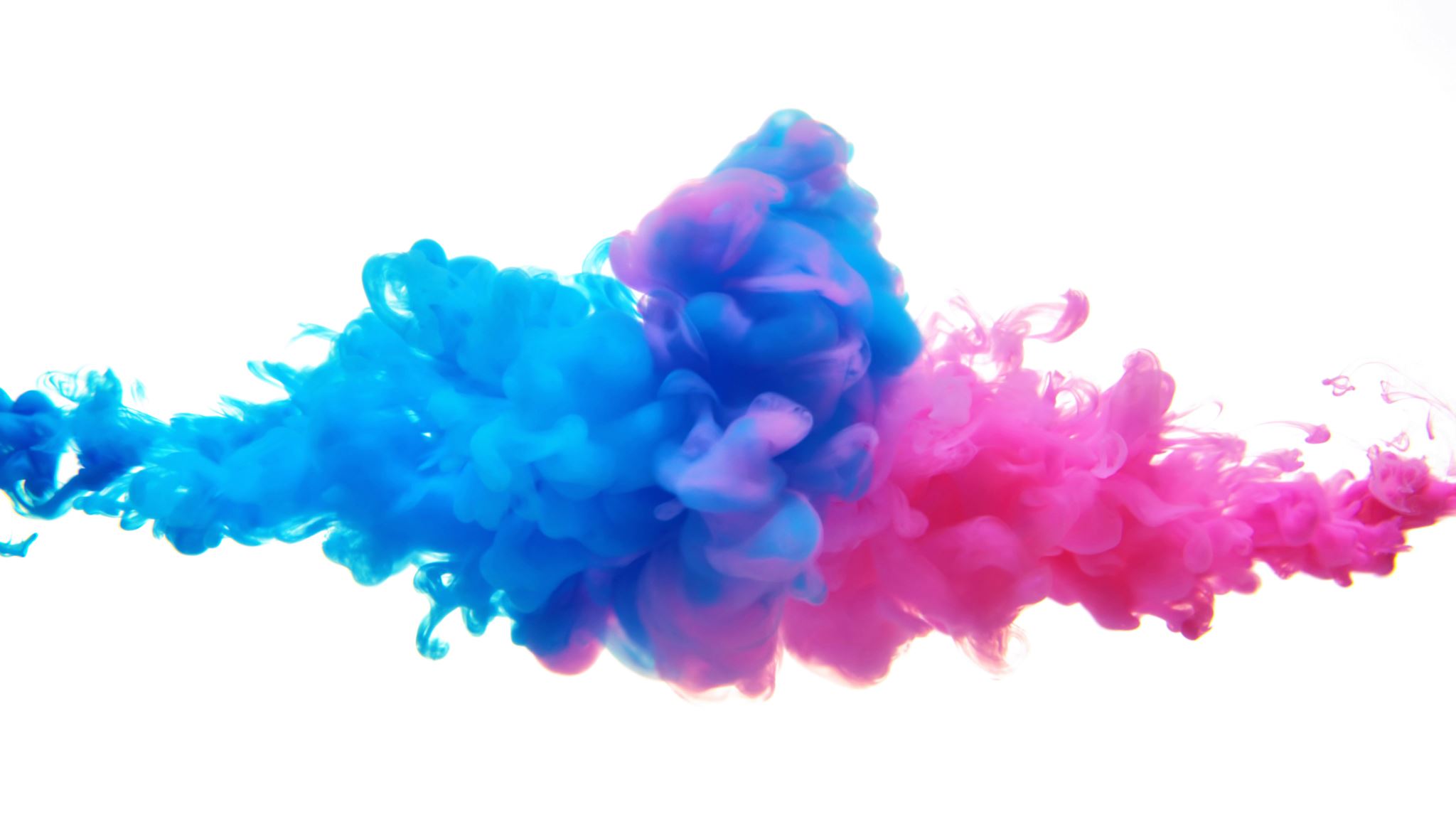 My Cross-Cultural Experiences
By Isaiah Perry
My name is Isaiah Perry and I’m 19. I was born in Brooklyn, NY and raised in Queens, NY. I started my first elementary school while still living in Brooklyn but shortly after I began going to school in Queens. I would like to say my family kept me busy as a child because I always had something to do. It spans from camp in the summer, to karate after school (while in middle school), to playing the violin at a music school on the weekends alongside trying to make it through middle school. High school was when I started to gradually shape my own interests. These interests predominantly consisted of sports such as basketball (recreationally), volleyball, and track & field.
Background
Family & Friends
Generally, in relation to family, I consider my father’s side of the family my predominant one. They originate from South Carolina and majority of the immediate family spread out to either New York City, stayed down there, or ventured out to other miscellaneous southern states ( Virginia, Texas, Tennessee). In contrast to this, while I do have my fair share of strictly African-American friends, a great portion of them are of Caribbean descent. Through my experiences with my Caribbean friends, I have come to learn that even though my friends and I can come together to be so similar we all come from drastically different backgrounds.
I could say that my personal music taste is very diverse, I tend to listen to a little of everything whether it’s pop, R&B, hip-hop, alternative or dance. But when I think of my culture’s influence on music as a whole; I immediately think of the Harlem renaissance as well as the origin of rap and the way it gradually but effectively blew up throughout the 90s. Along with rap in the 90s a lot of genres such as rock, country, funk, jazz, hip-hop and rhythm and blues were influenced and created by African-American artists throughout the years.
Music
Food
When I think of food inspired by my culture, I think of southern culture as well as what we do and eat up here in New York. Southern food to me is synonymous with soul food such as fried chicken, mac and cheese, collard greens, cornbread, yams, etc. When New York is in mind however, the first thing that comes to my mind is walking through the city in Manhattan and running into a cart and buying a hotdog from them or seeing a halal truck with a line of people waiting to be served. Furthermore, debatably the most popular thing to see is a pizzeria on the corner dishing out slices and booming with business.
Culture in NYC
When I think of culture in my city the first thing that comes to mind is how we’re called “the city that never sleeps” and I can agree and really resonate with that statement because where I live it seems as though no matter what time of the day it is you’re bound to hear some chatter going on whether you’re walking down the street listening from shop doors or it’s coming from outside your window as a result of your family sitting out in the front yard winding down from the long days everyone has just had.
Cultural Shock Outside of NYC
When visiting anywhere outside of NYC depending on where you go it could be severely different from what is considered our norms. Some southern smaller states have almost completely foreign ideals to ours. For example, some places in the south have whole towns where everything is closed for the night, and everyone are in their beds or getting ready to go to their beds while preparing everything for when they wake up and repeat their routine the next day. In contrast to that, up in NYC we have plenty of establishments where they stay open for 24 hours a day with various people on different shifts in order to make this happen.
Building off the last slide I feel as though it is very important that when visiting places that you haven’t previously been familiar with you should take time to educate yourself on their culture so that you don’t offend anyone that actually belongs to the culture when you arrive. Not enough people take the time to do this, it becomes apparent when you realized there have been many instances where people have traveled somewhere else and offended natives whether it was to their knowledge or not, simply because they weren’t willing to educate themselves before leaving for their trip.
Cultural Awareness
All in all, this project really helped me reflect on my cultural experiences and I’m grateful that I’ve gotten the chance to reflect on things more in-depth than I would regularly. Moving forward, I plan on continuing practicing social awareness because I have plans to travel the world when I’m in my late 20s so I wouldn’t want to offend the natives.
Conclusion
Relation to Final Paper
My final paper topic is Women’s Rights and The History of Feminism. I feel as though this relates to my culture because majority of my immediate family are women. Additionally, there’s generally heavy female presence in my life, majority of my friends are young women as well and a fair amount of the music (which is really big thing for me) I listen to originates from female artists.